1 сентября - 
день Знаний
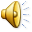 1 сентября - 
день рождения ?
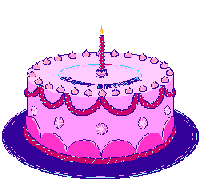 второклассники
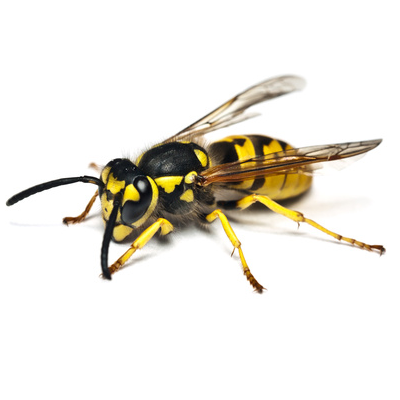 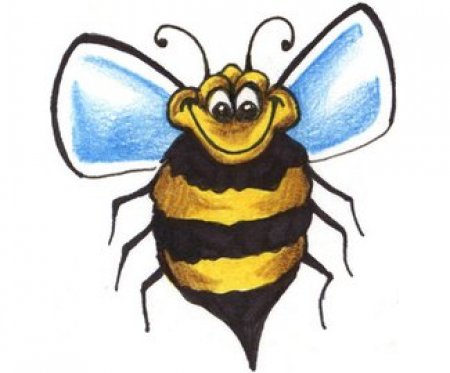 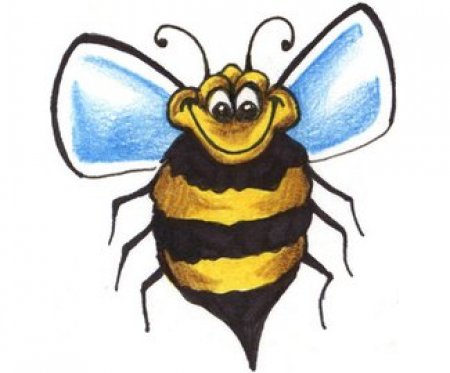 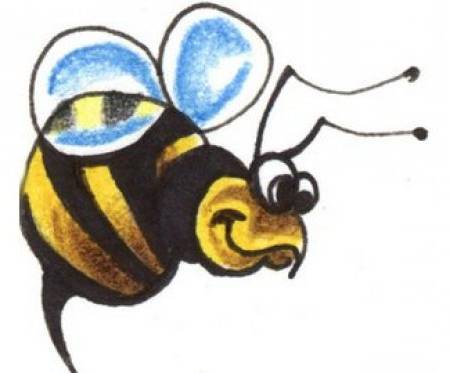 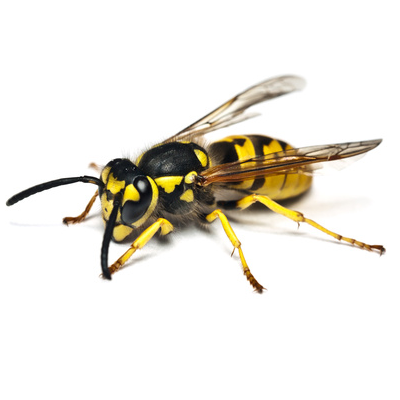 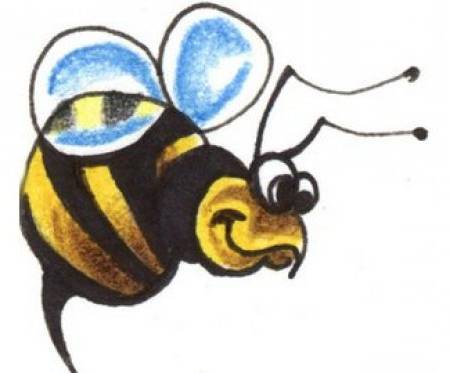 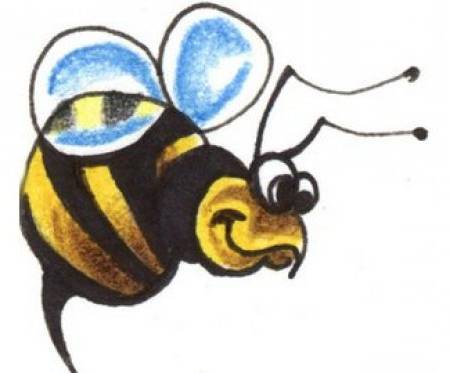 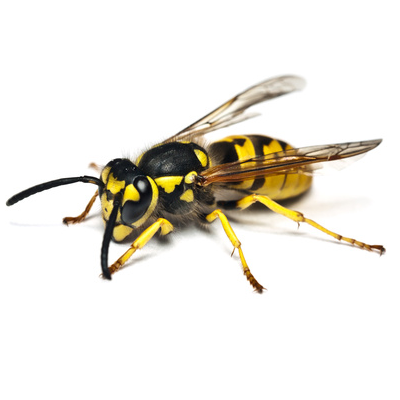 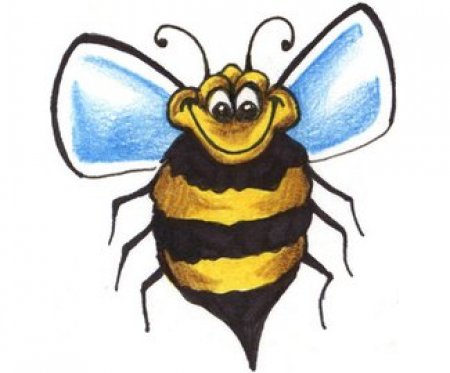 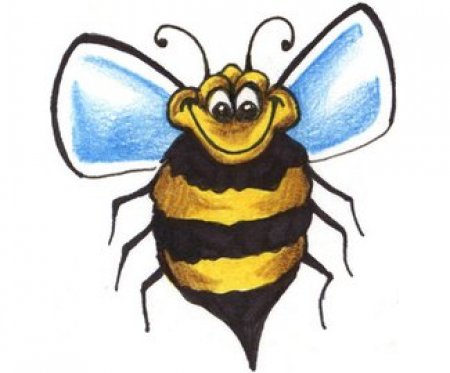 О
И
Н
А
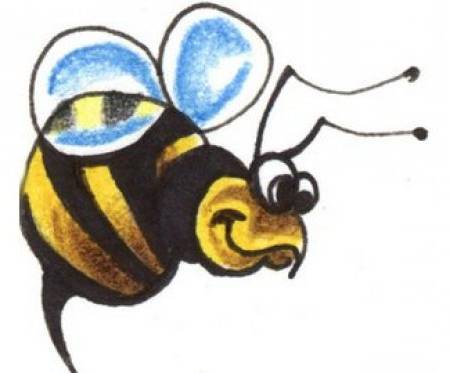 О
О
К
С
К
П
Д
К
З
К
А
К
М
О
Н
В
Т
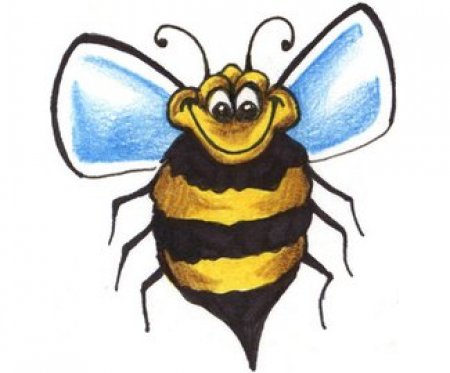 С
У
Л
Ь
К
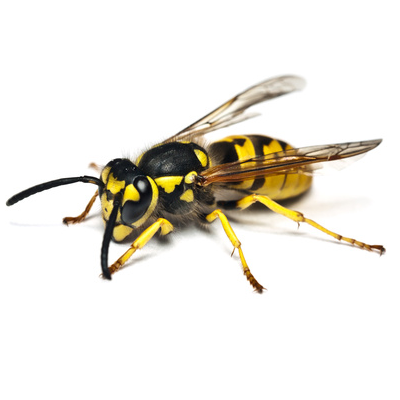 рыфиц
цифры
5
Икрётяп ан ясьтичу учох
5
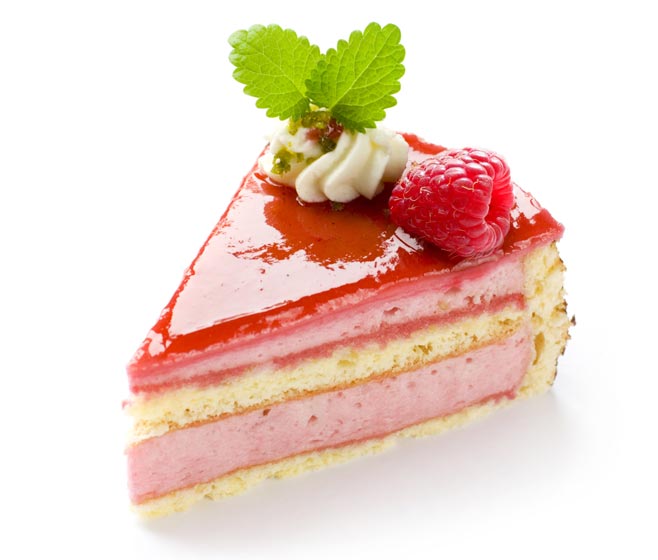 С ДНЁМ ЗНАНИЙ!
Используемые источники
Фон для букв http://nov-designs.ru/uploads/posts/2012-09/1347133729_dlya-kliparta.jpg
Фон http://ramki-photoshop.narod.ru/fon/fon_05_small.jpg 
Листья уголки http://img1.picmix.com/output/stamp/normal/1/6/2/2/172261_b0ad3.png 
Листья http://www.playcast.ru/uploads/2013/10/03/6230898.png 
Рябина и колокольчик http://www.relaisayiti.com/medias/images/noel2012g.png 
Грибочки http://s3.pic4you.ru/allimage/y2013/10-25/12216/3929143-thumb.png 
Листья  http://s1.uploads.ru/t/KcsRy.png 
Листва http://img1.liveinternet.ru/images/attach/c/5/92/188/92188505_4557501_9efc824fec46.png 
Надпись «Осень» http://www.playcast.ru/uploads/2014/09/19/9887452.png 
Ученик  http://rerefat.ru/tw_files2/urls_1/573/d-572388/572388_html_7c1d3504.png 
Ученица http://dutsadok.com.ua/clipart/ljudi/pervoclassnica.png
Вы можете использовать 
данное оформление 
для создания своих презентаций, 
но в своей презентации вы должны указать 
источник шаблона: 

Фокина Лидия Петровна
учитель начальных классов
МКОУ «СОШ ст. Евсино»
Искитимского района
Новосибирской области
Сайт http://linda6035.ucoz.ru/